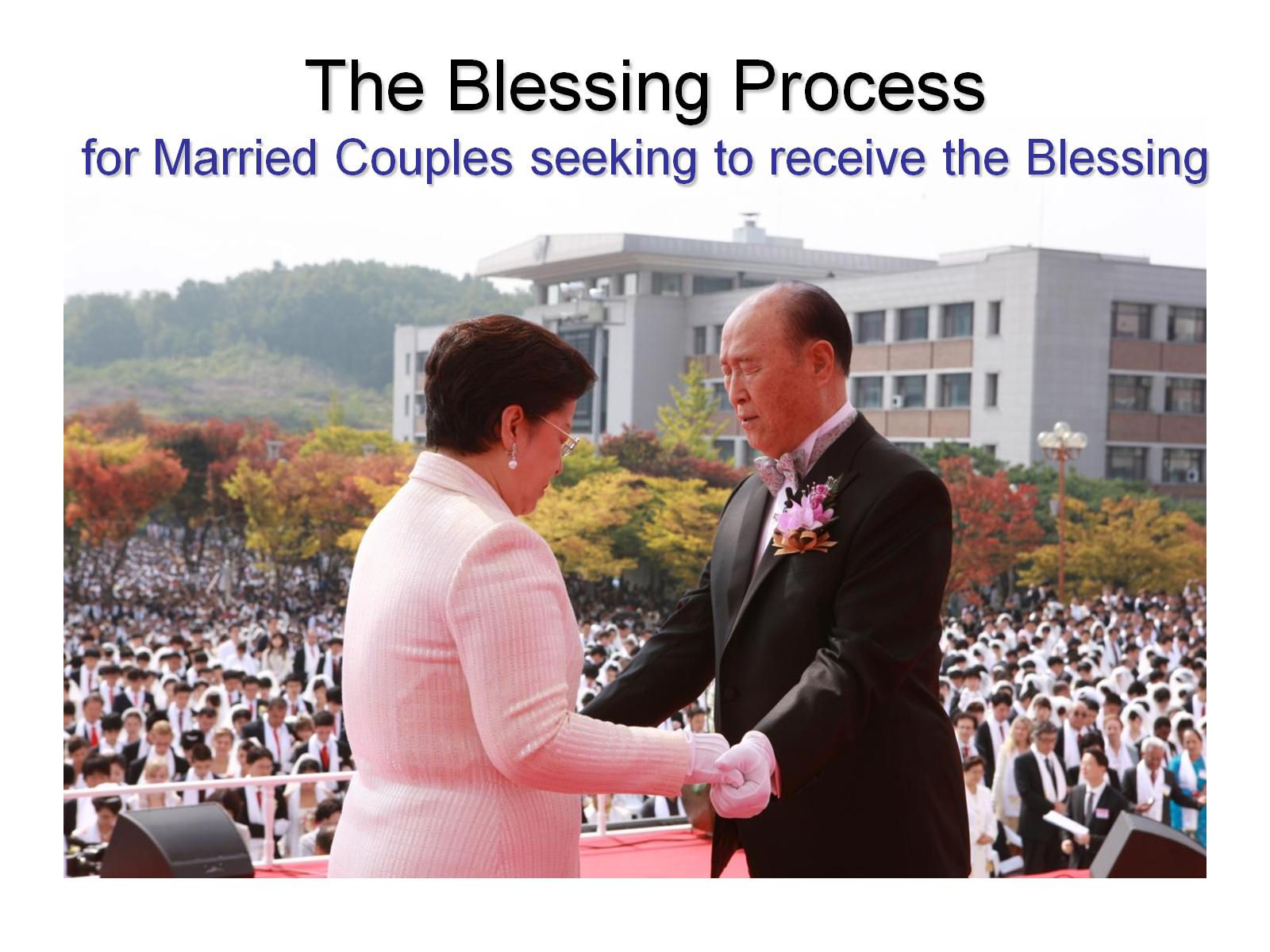 The Blessing Processfor Married Couples seeking to receive the Blessing
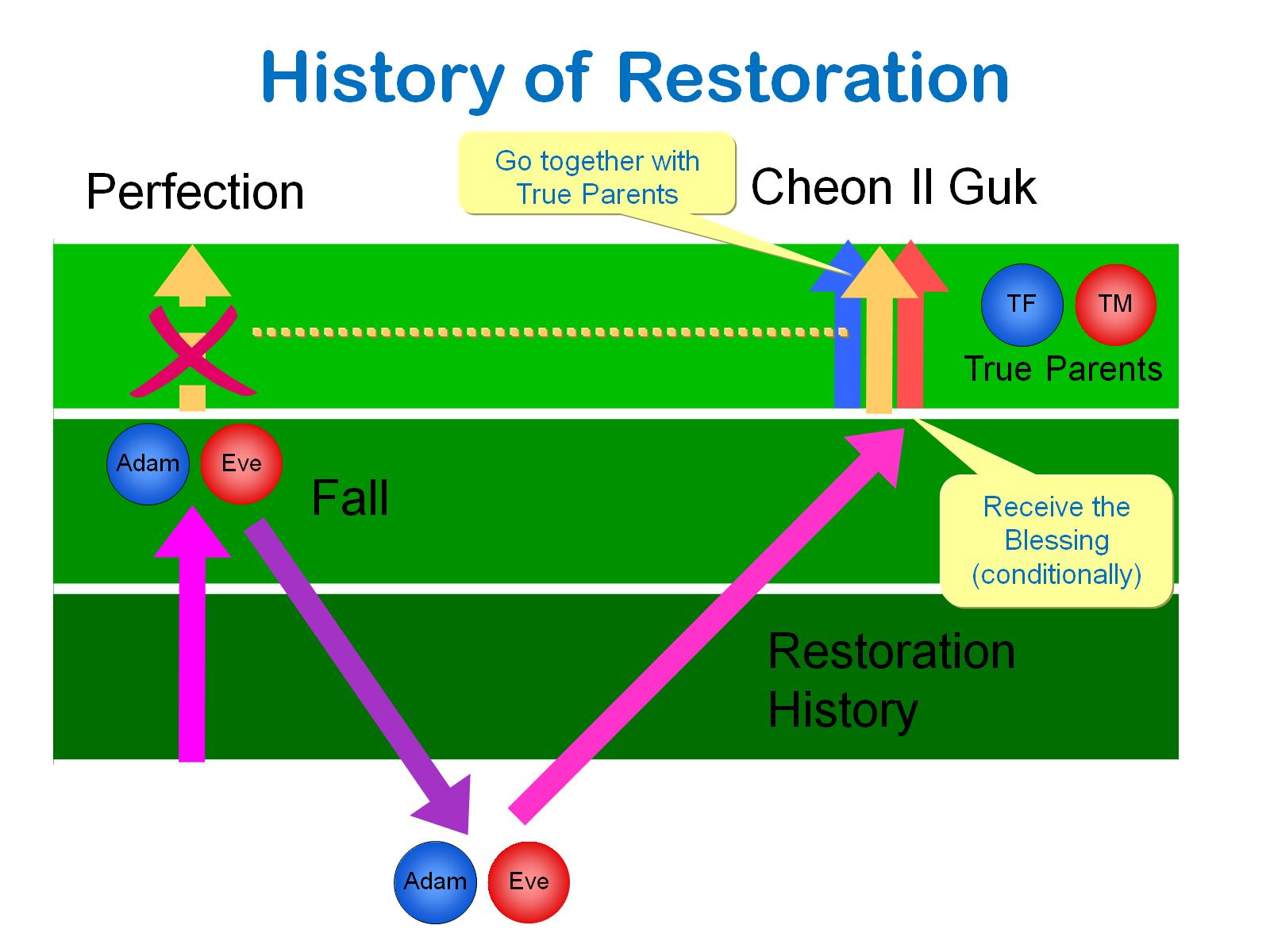 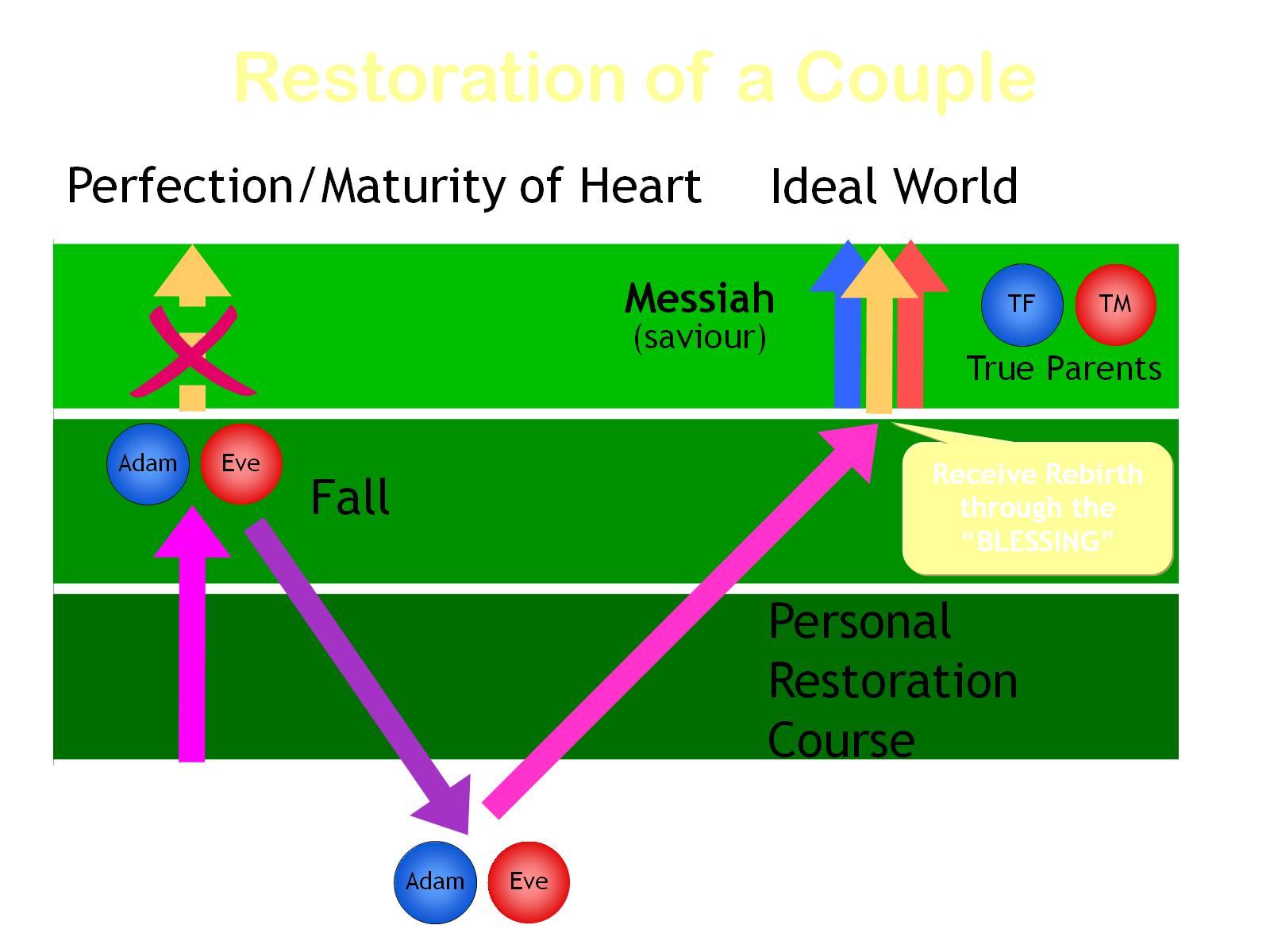 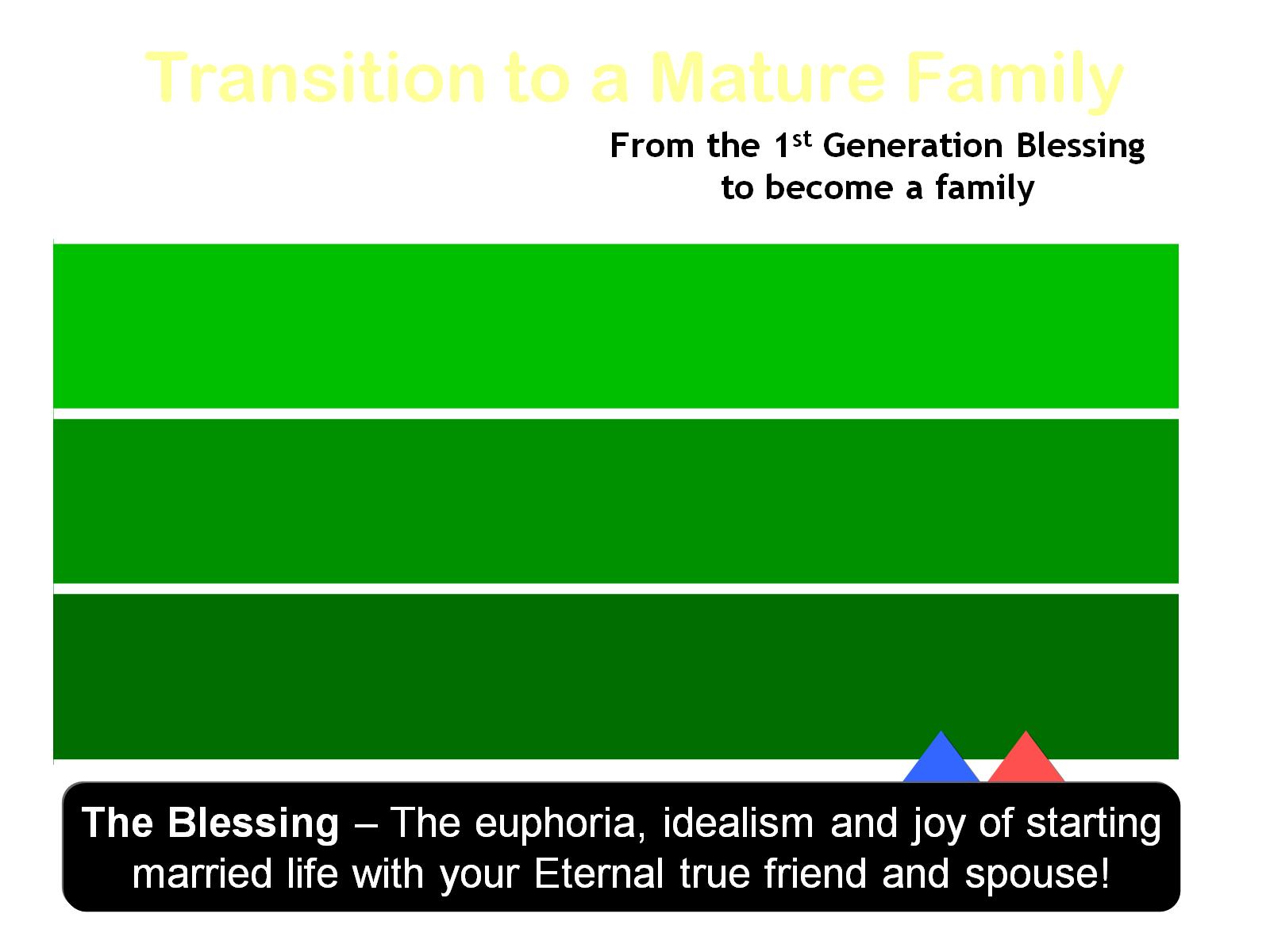 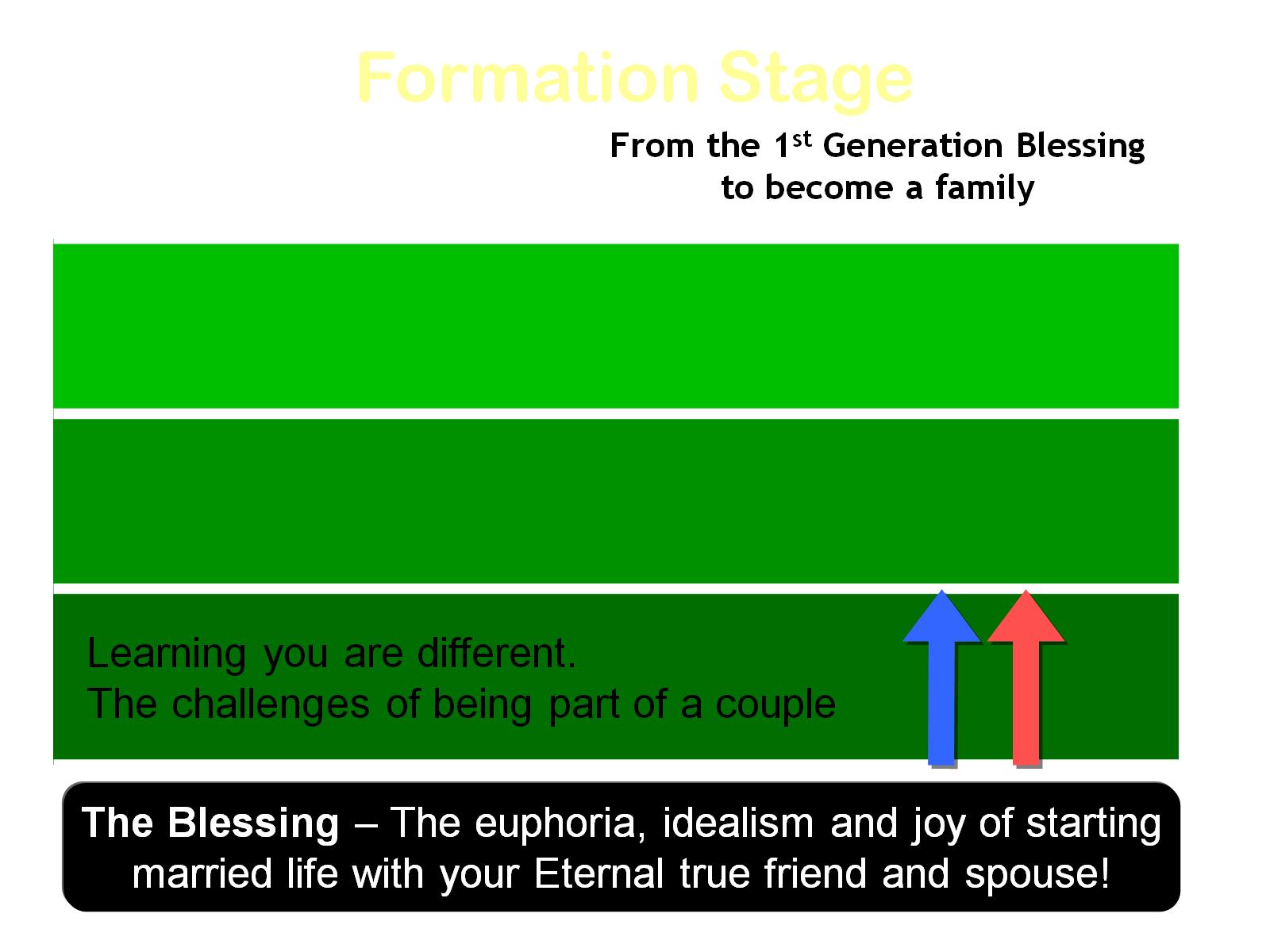 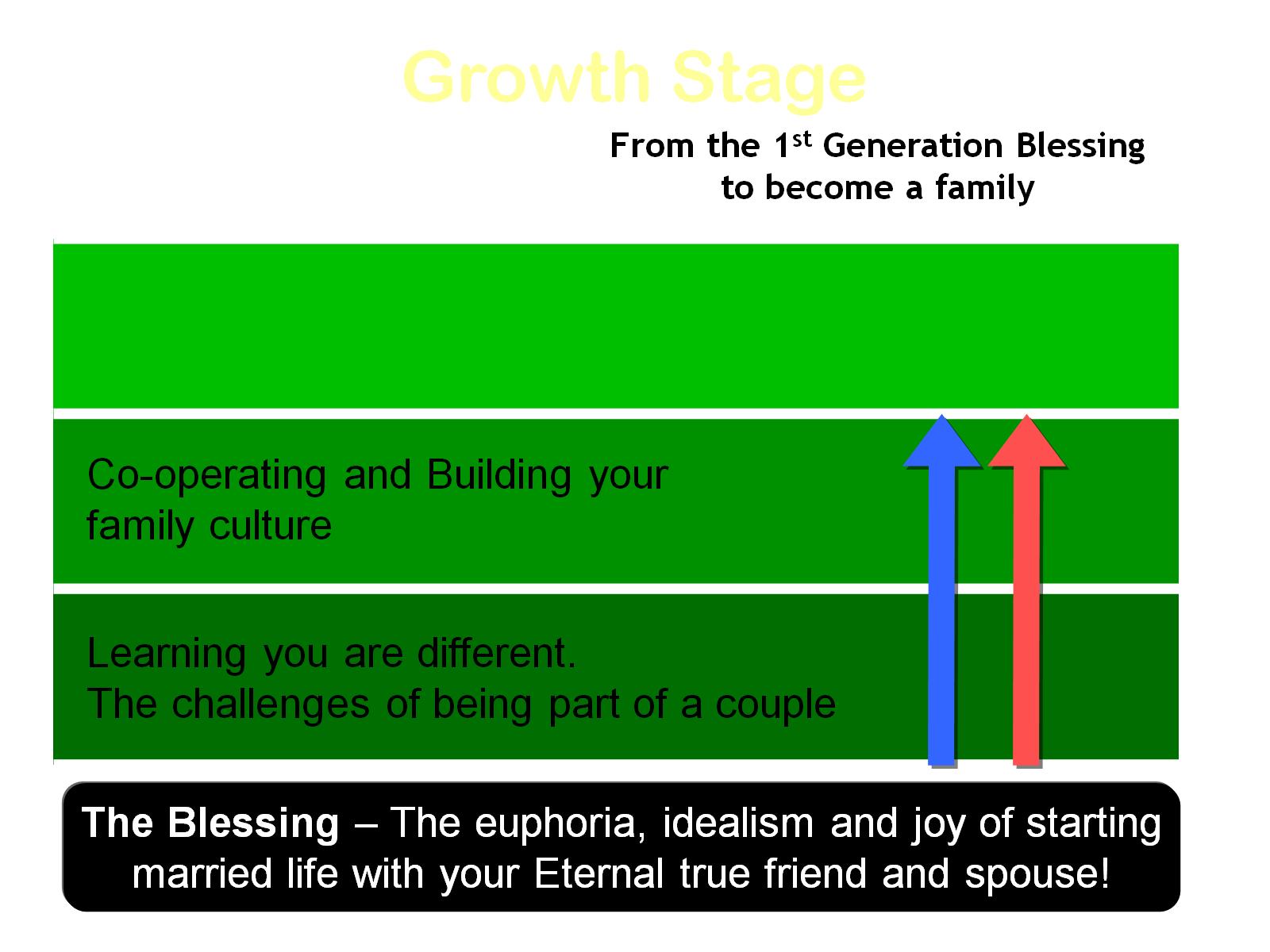 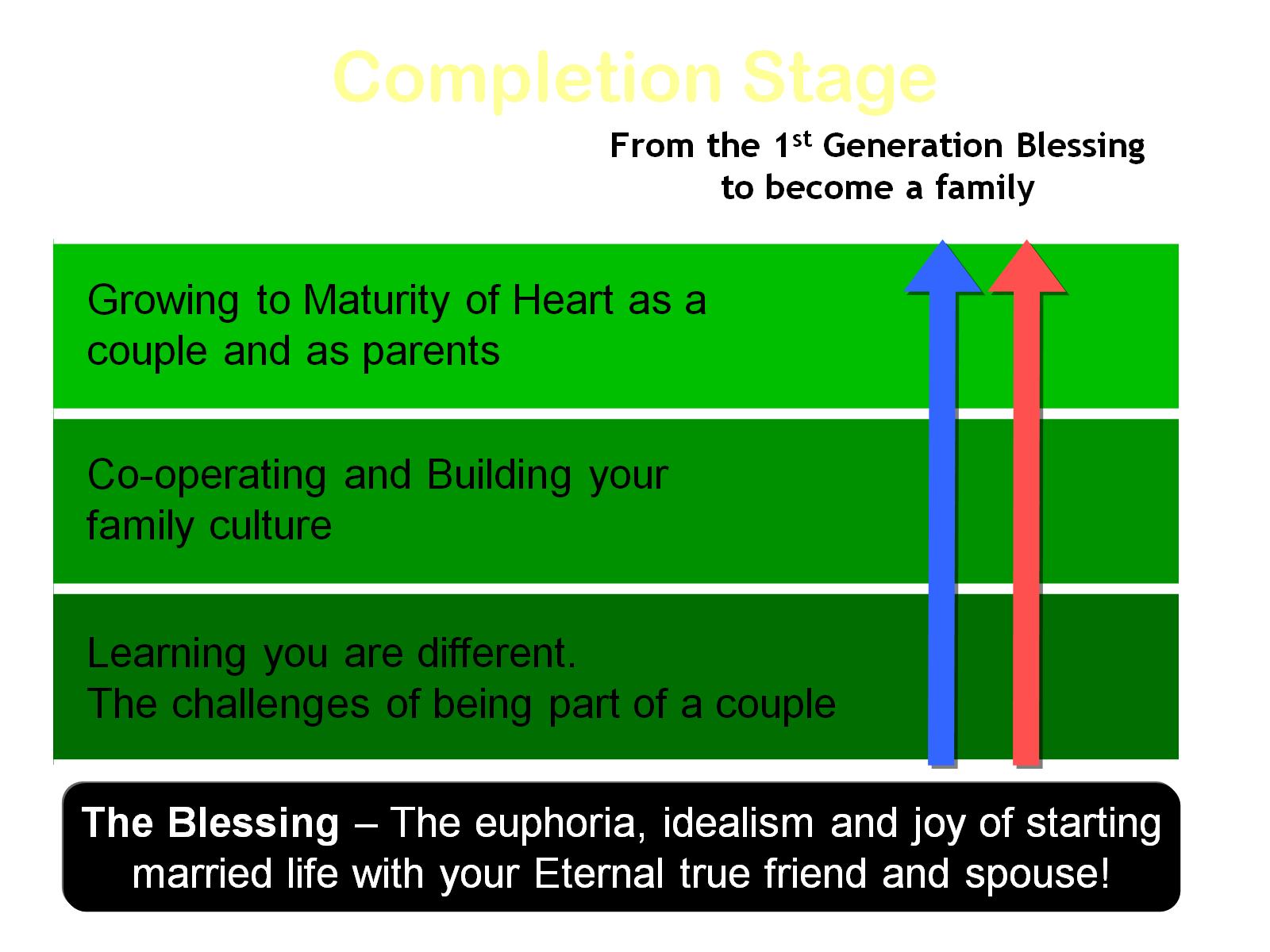 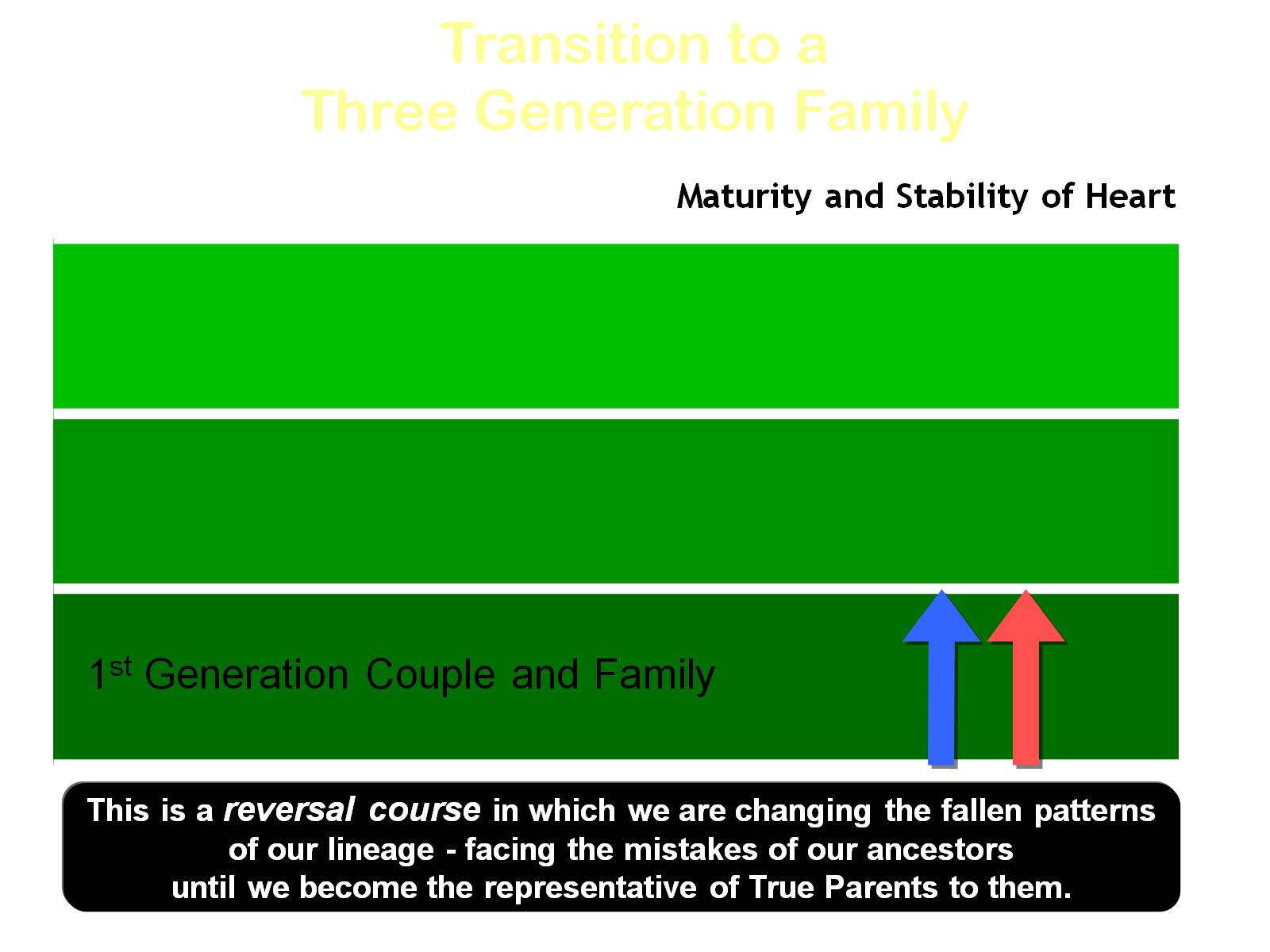 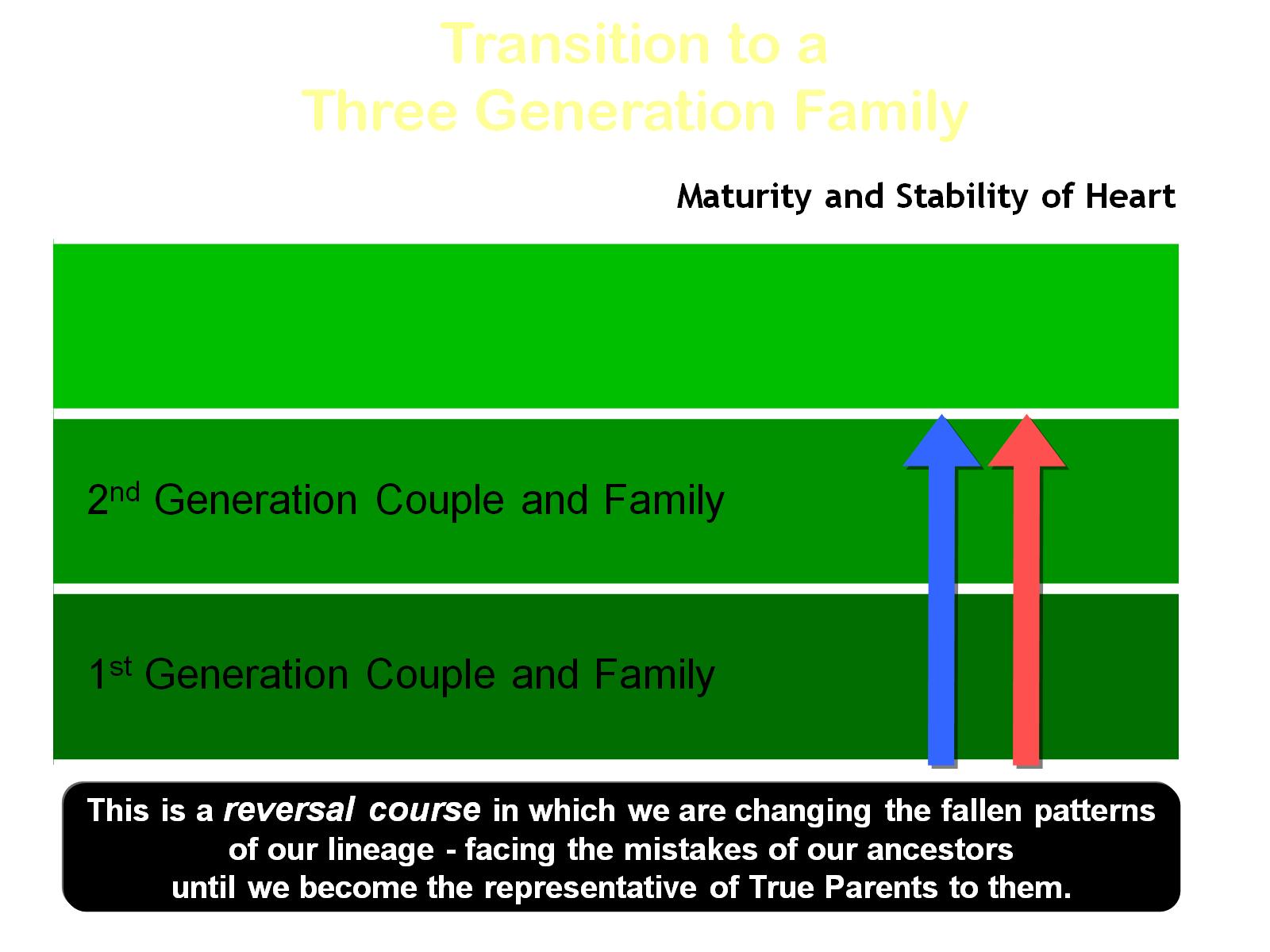 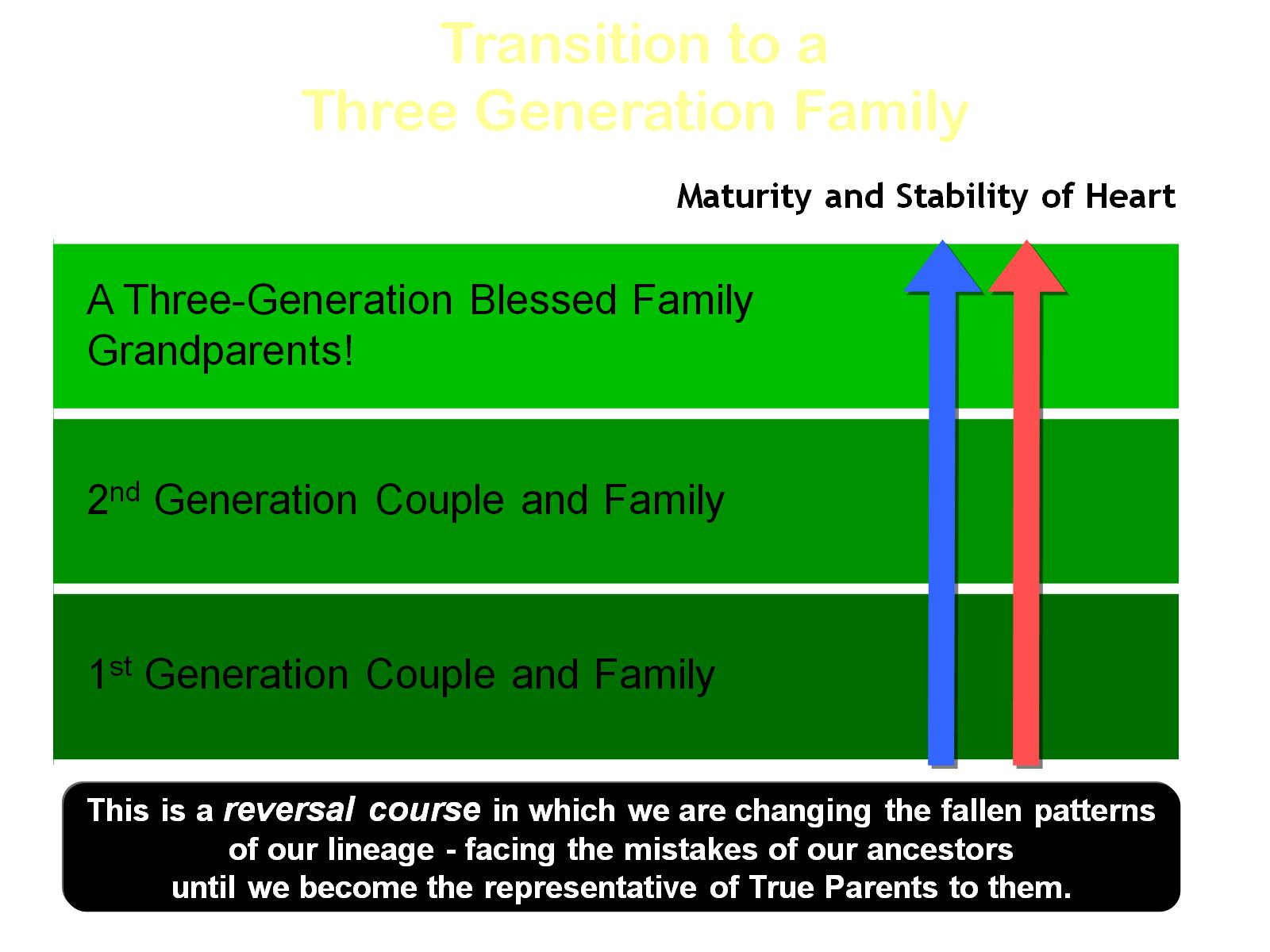 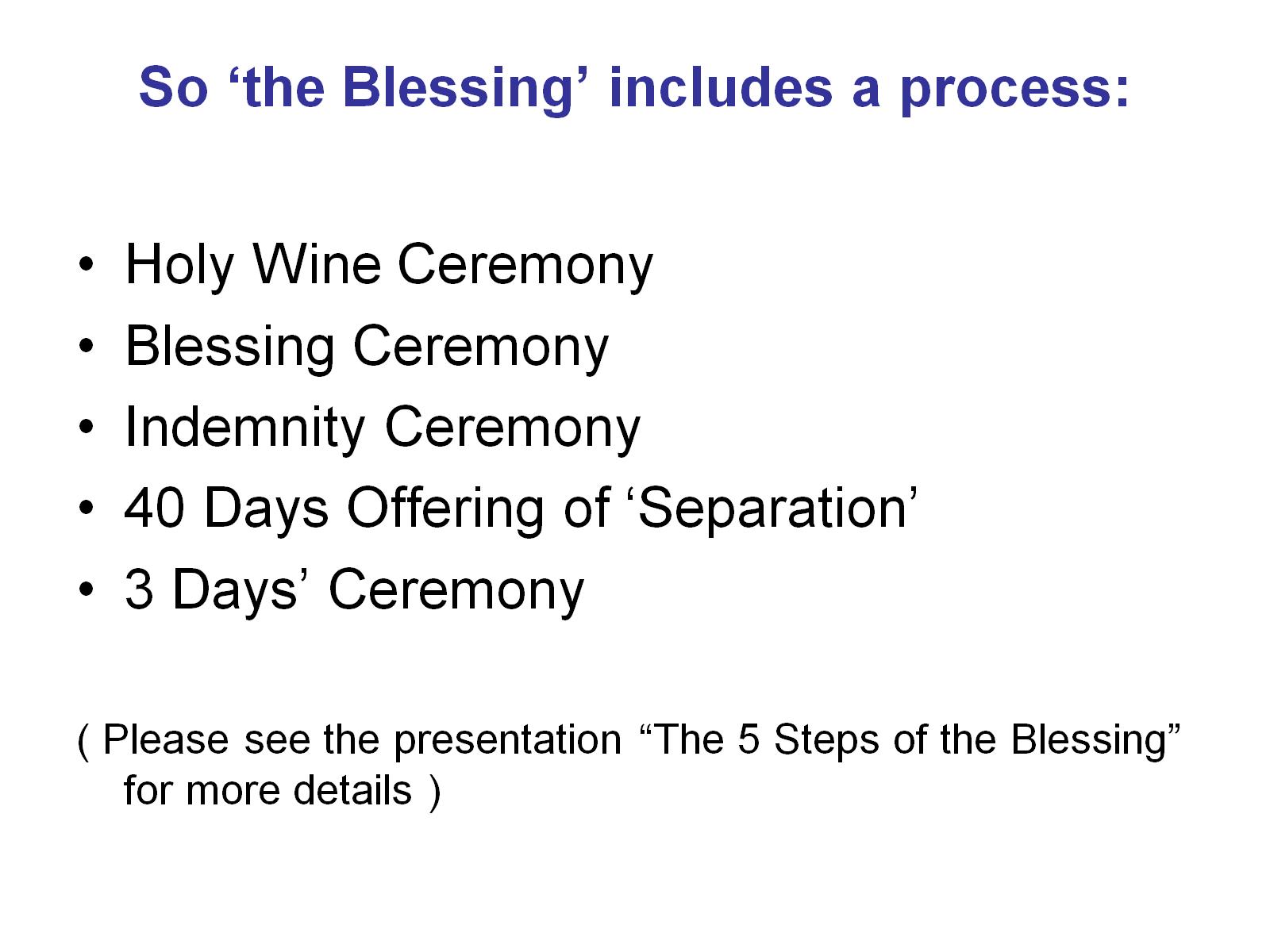 So ‘the Blessing’ includes a process:
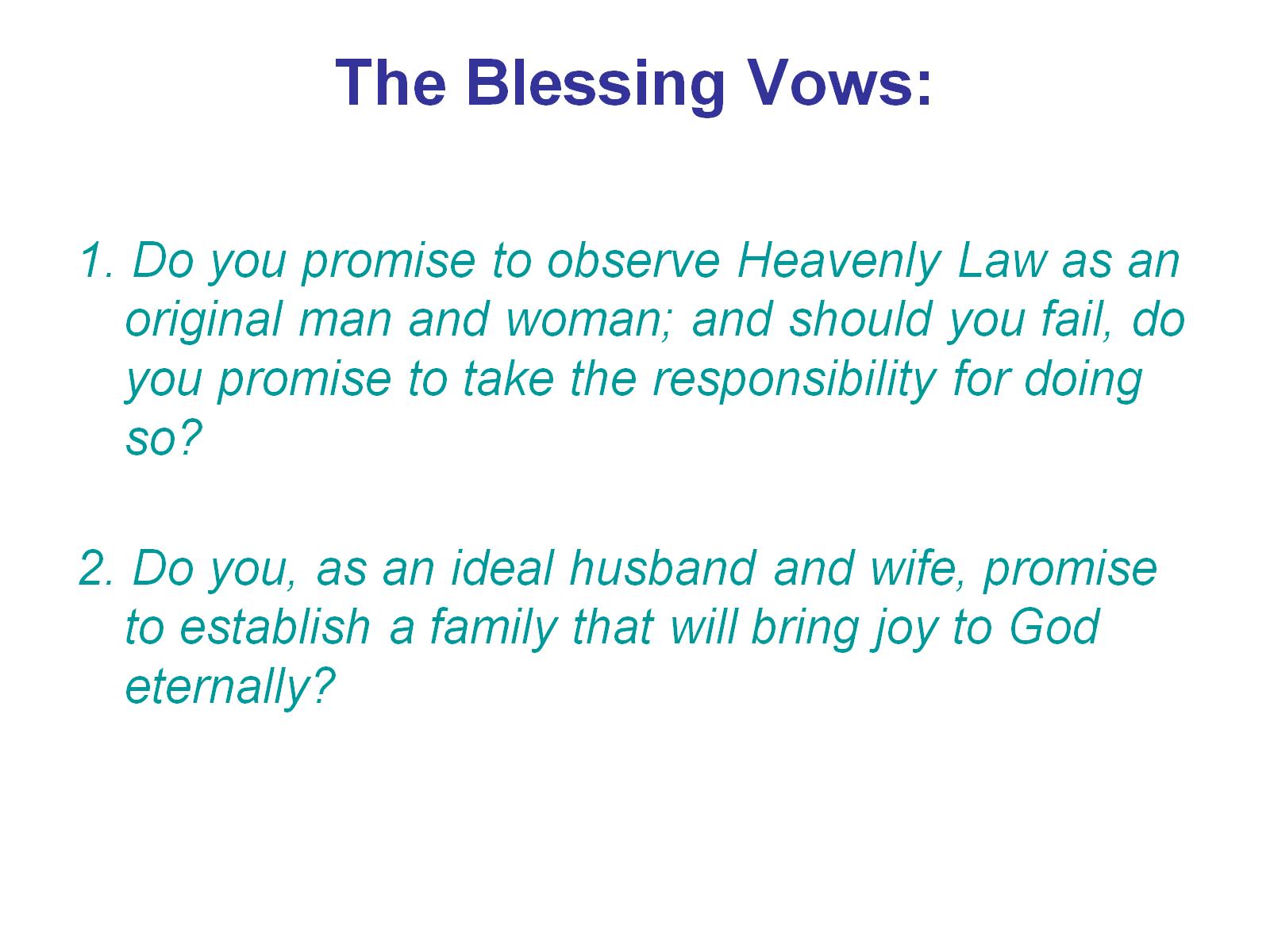 The Blessing Vows:
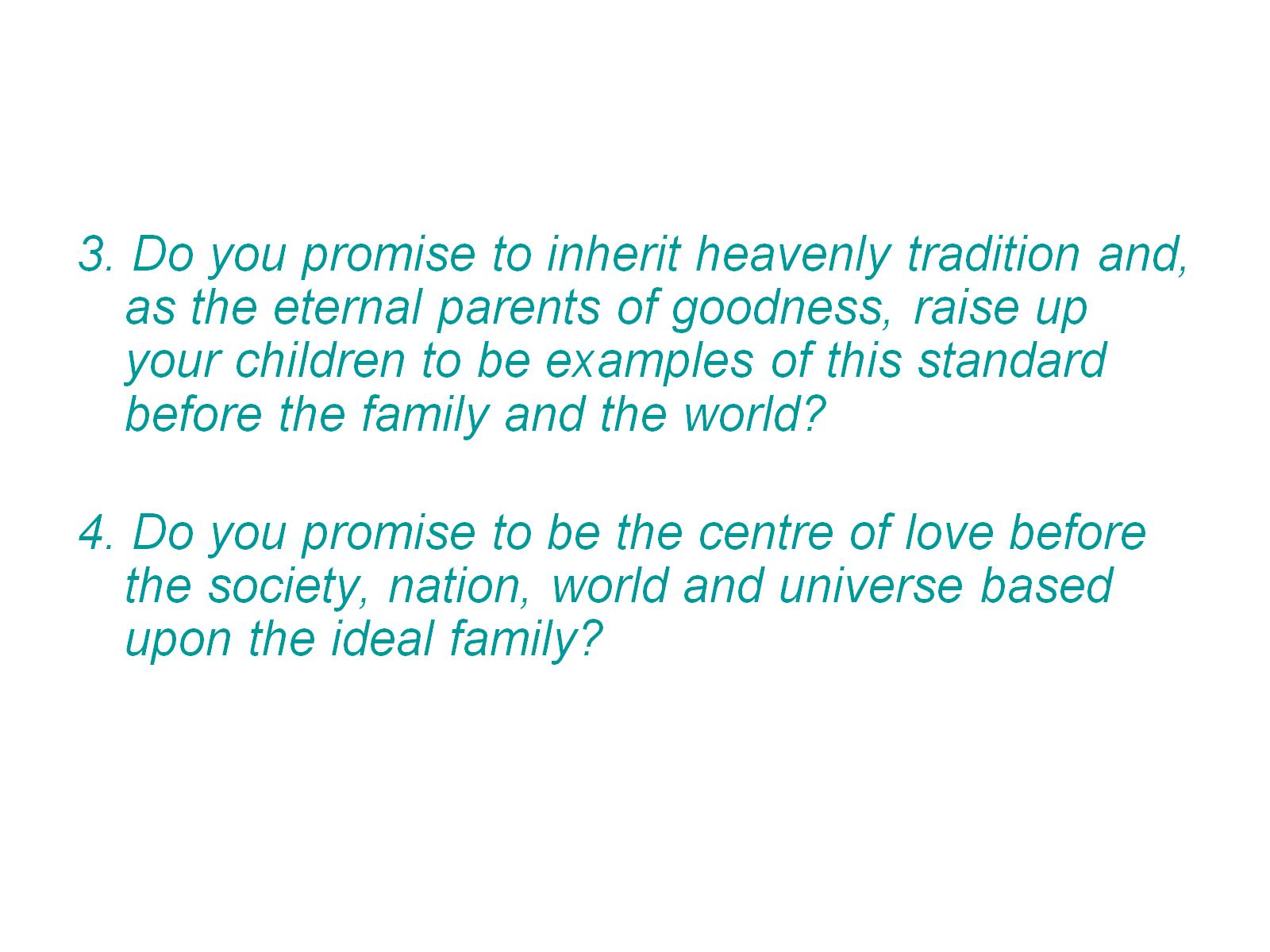 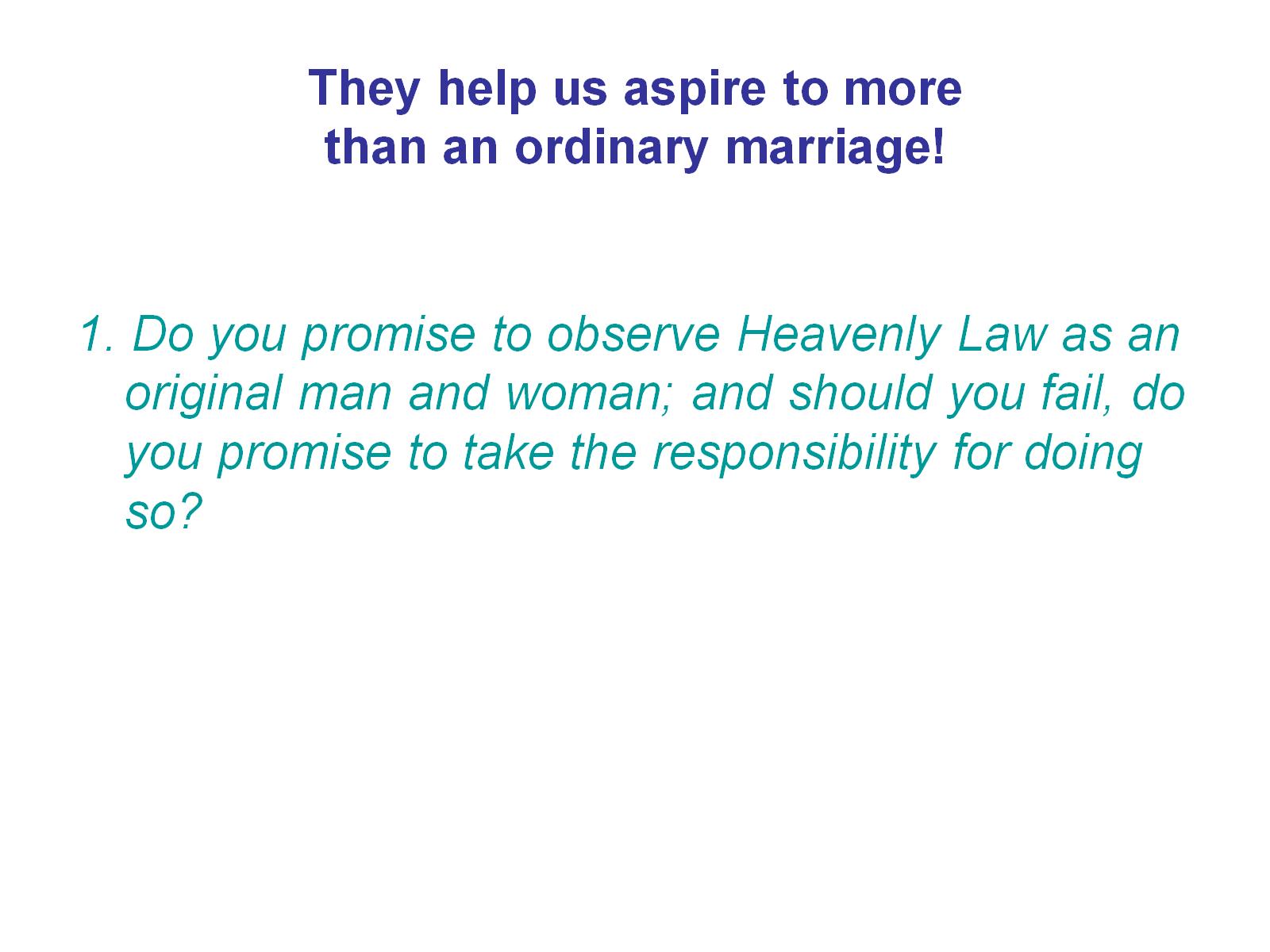 They help us aspire to morethan an ordinary marriage!
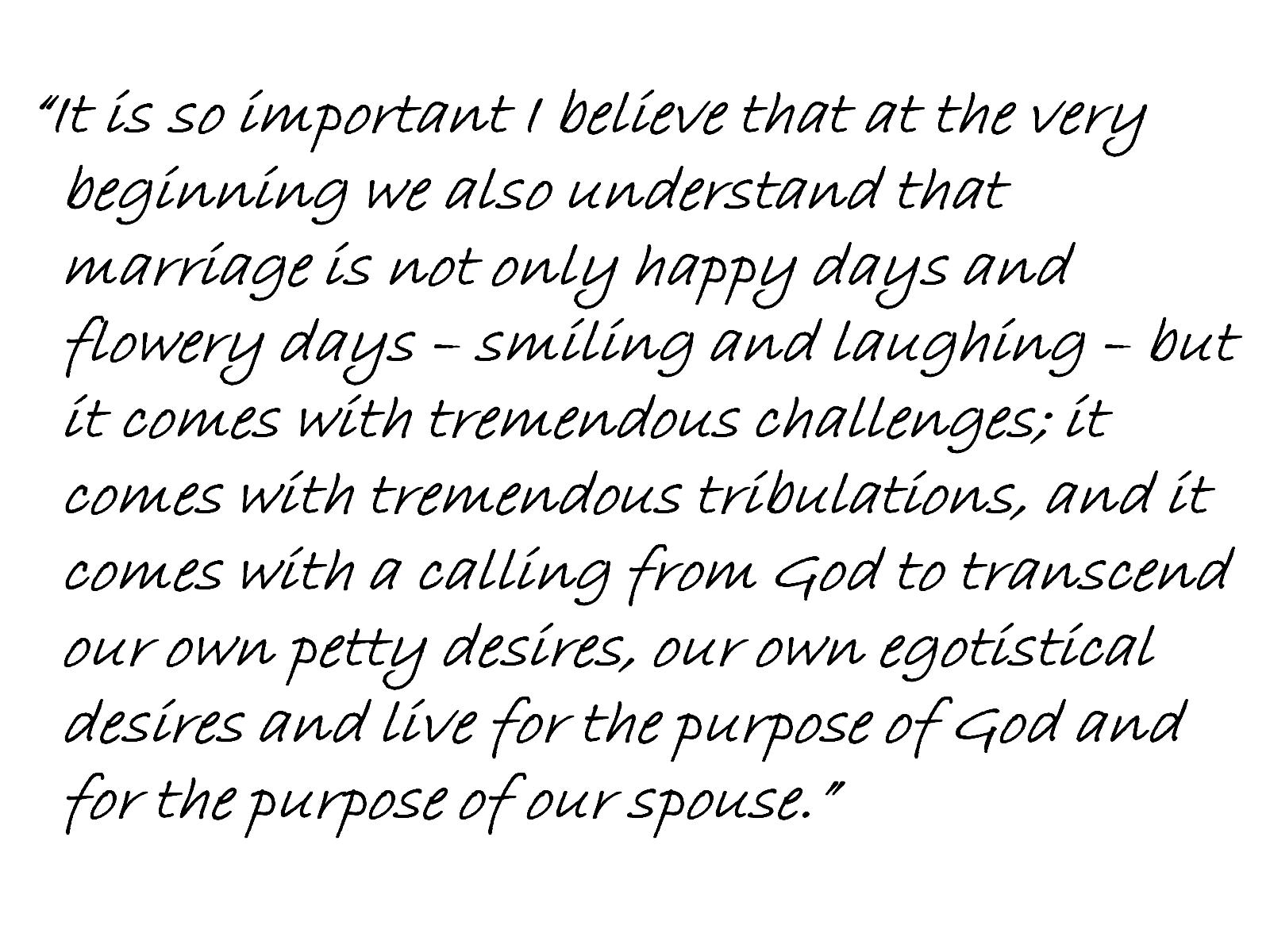 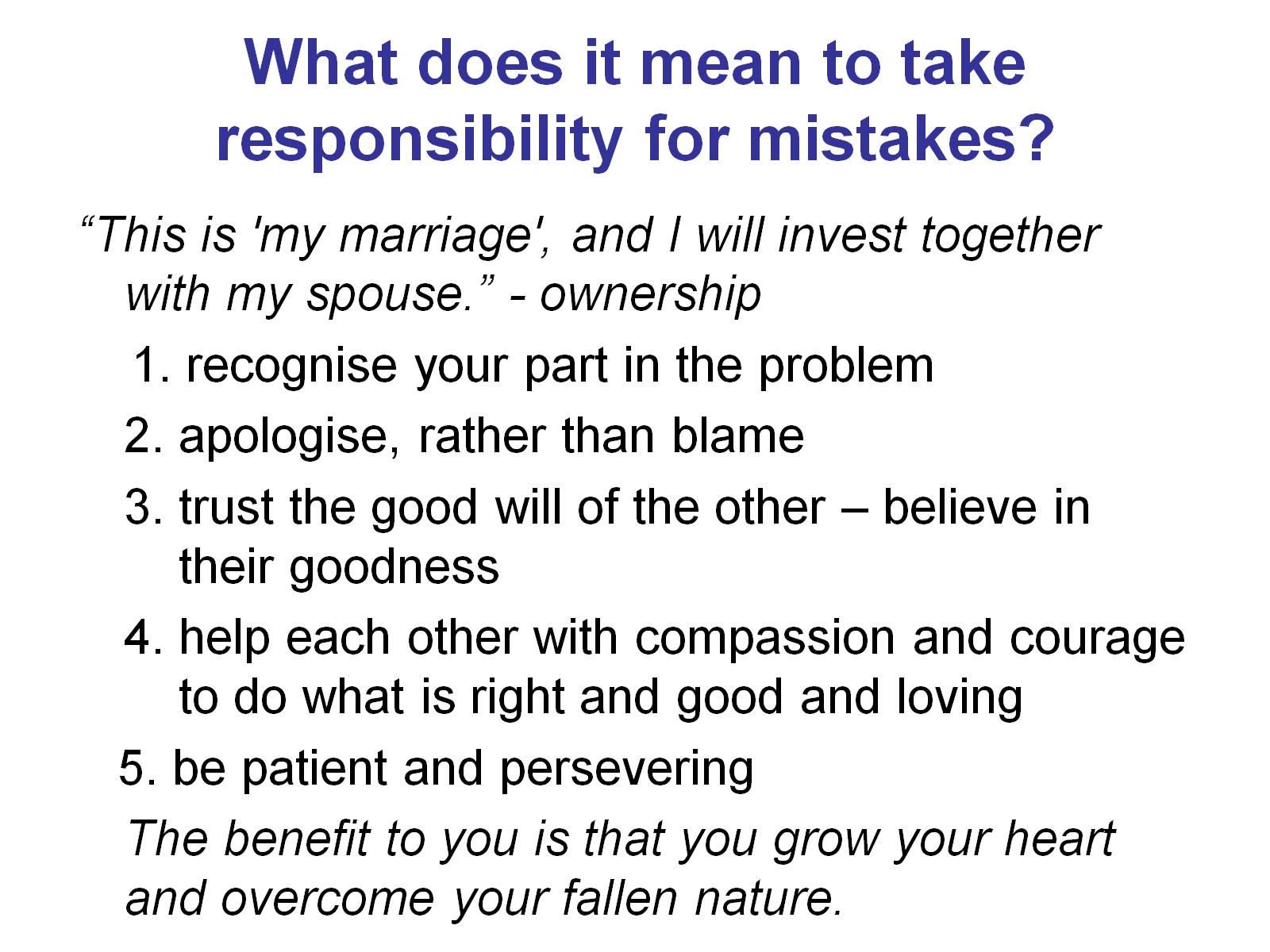 What does it mean to takeresponsibility for mistakes?
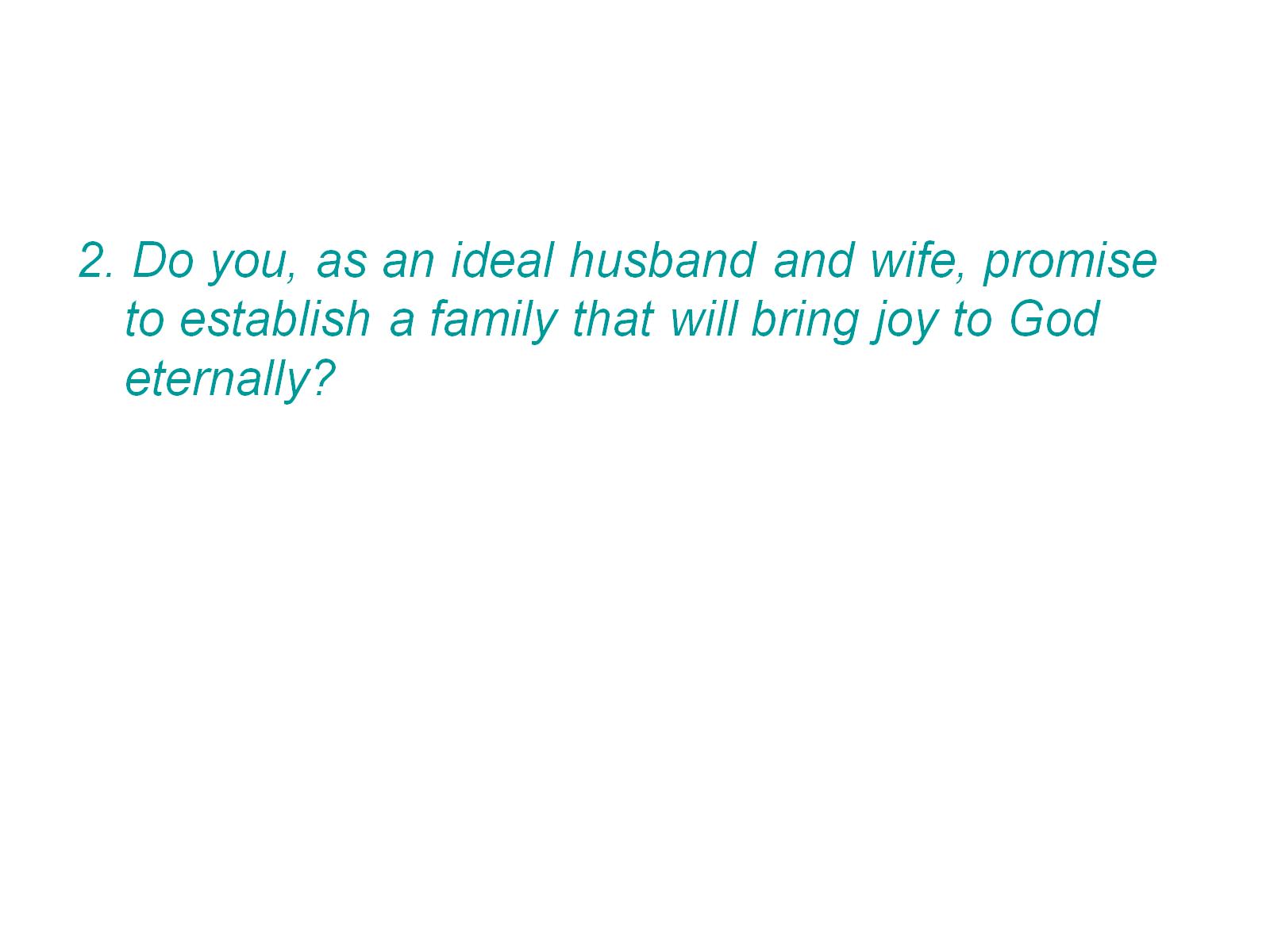 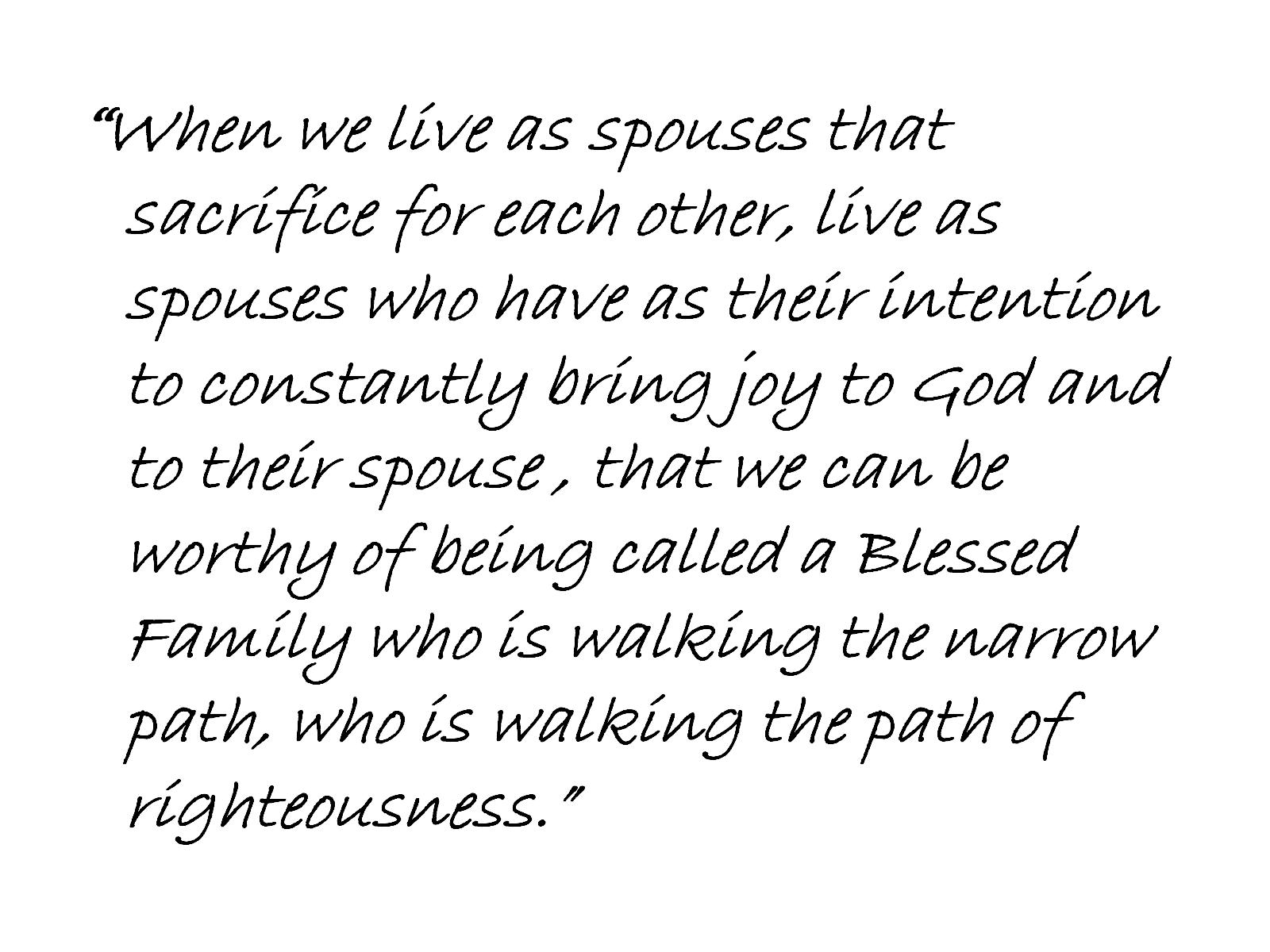 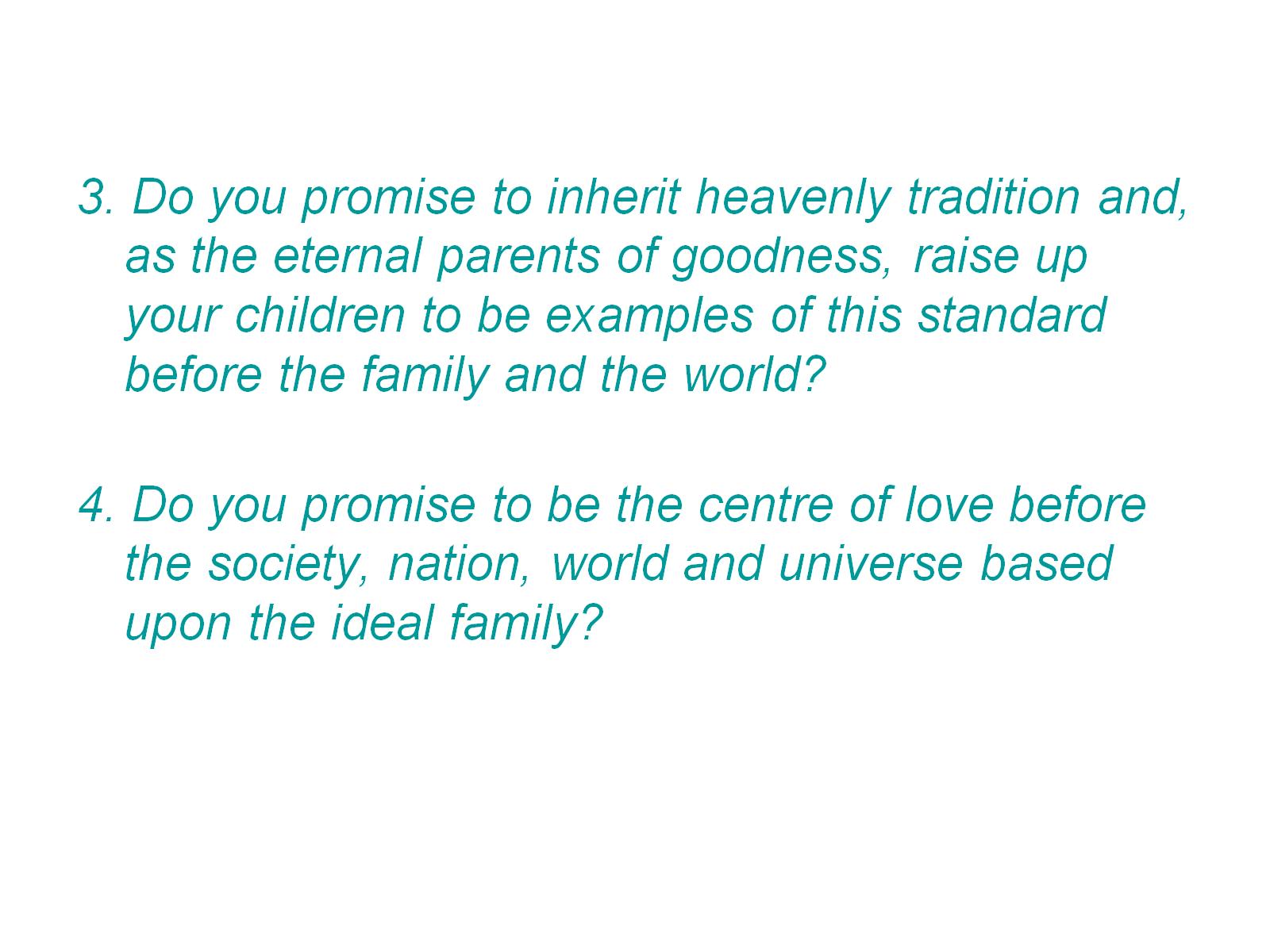 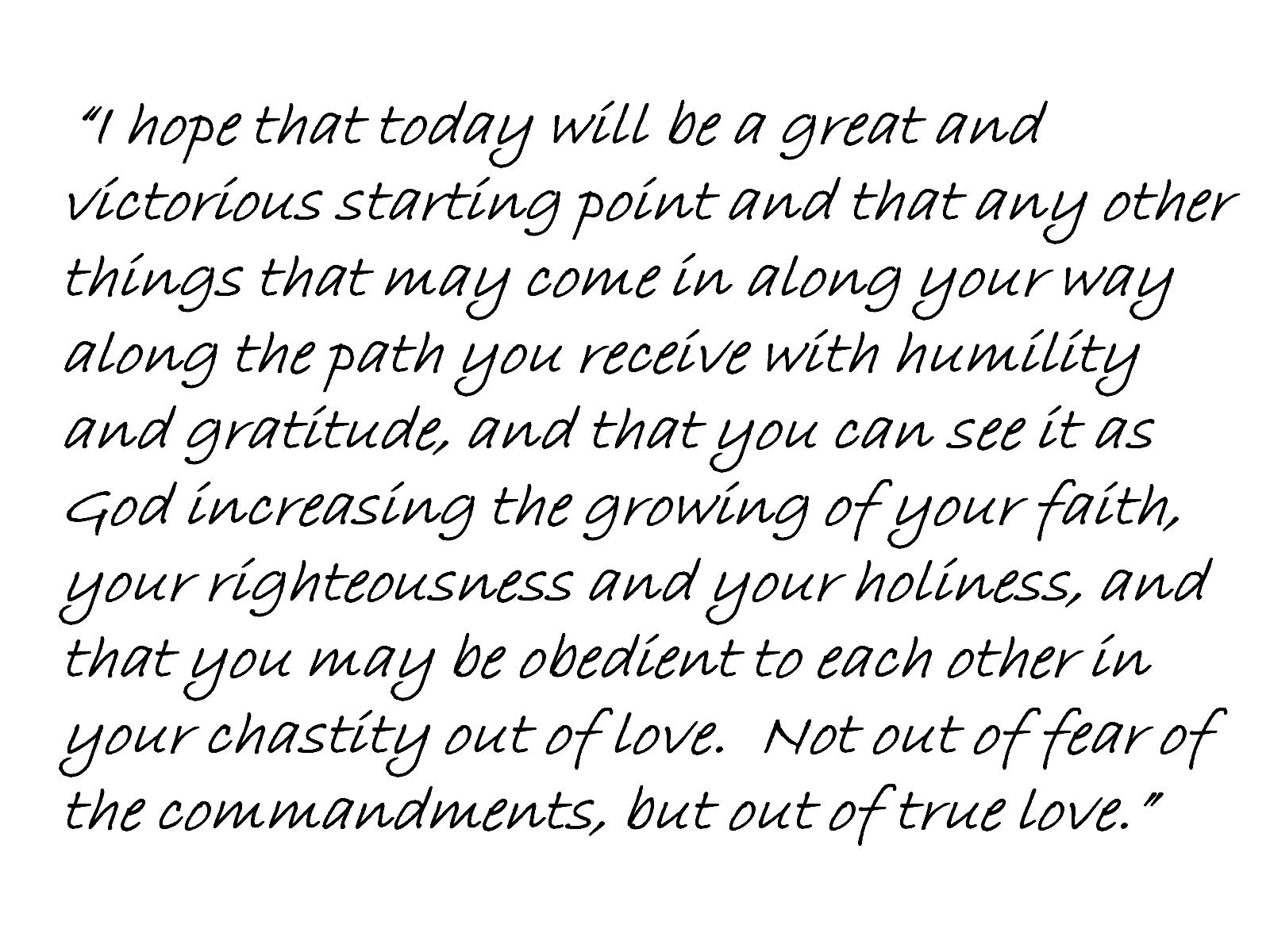 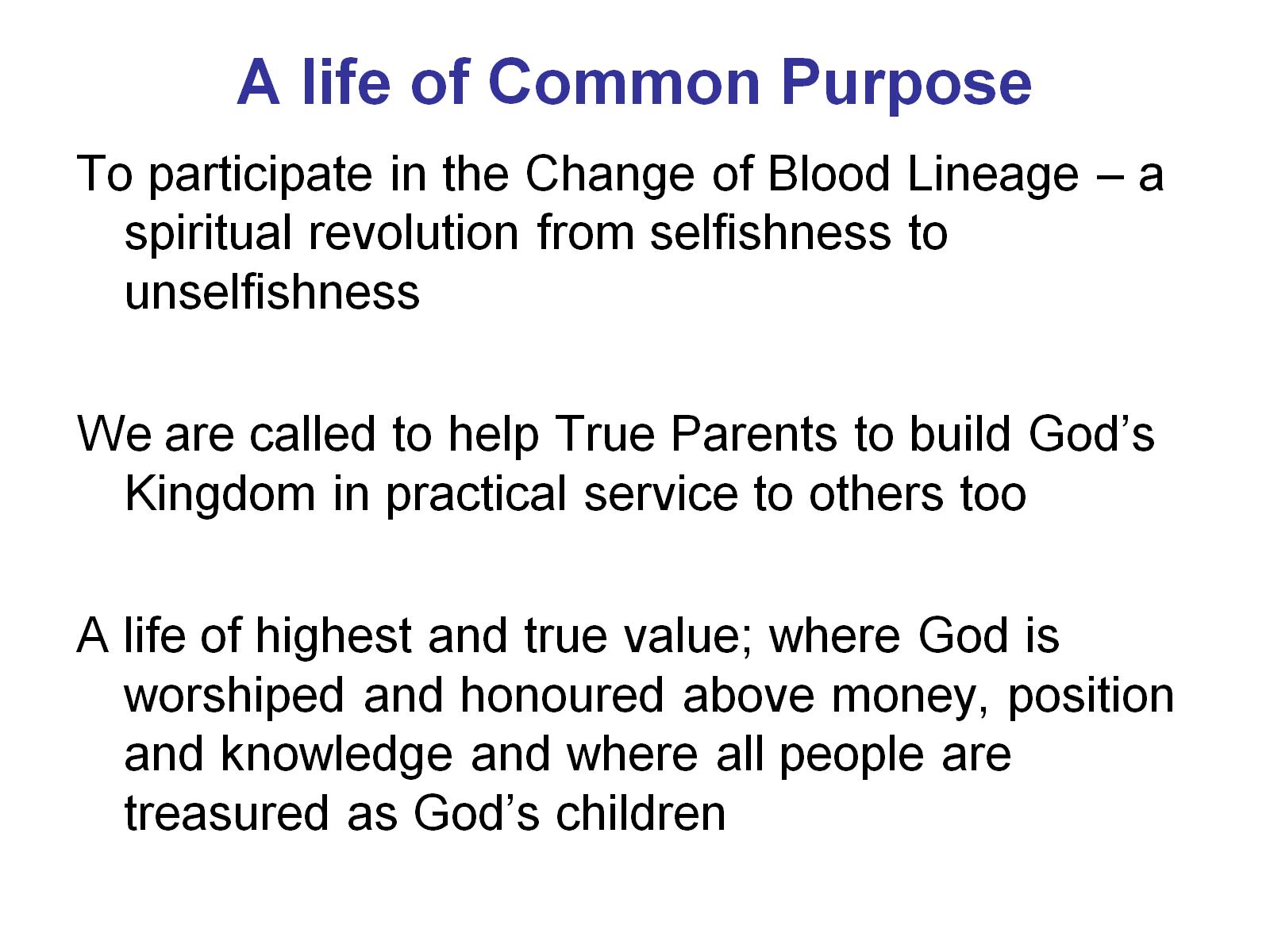 A life of Common Purpose
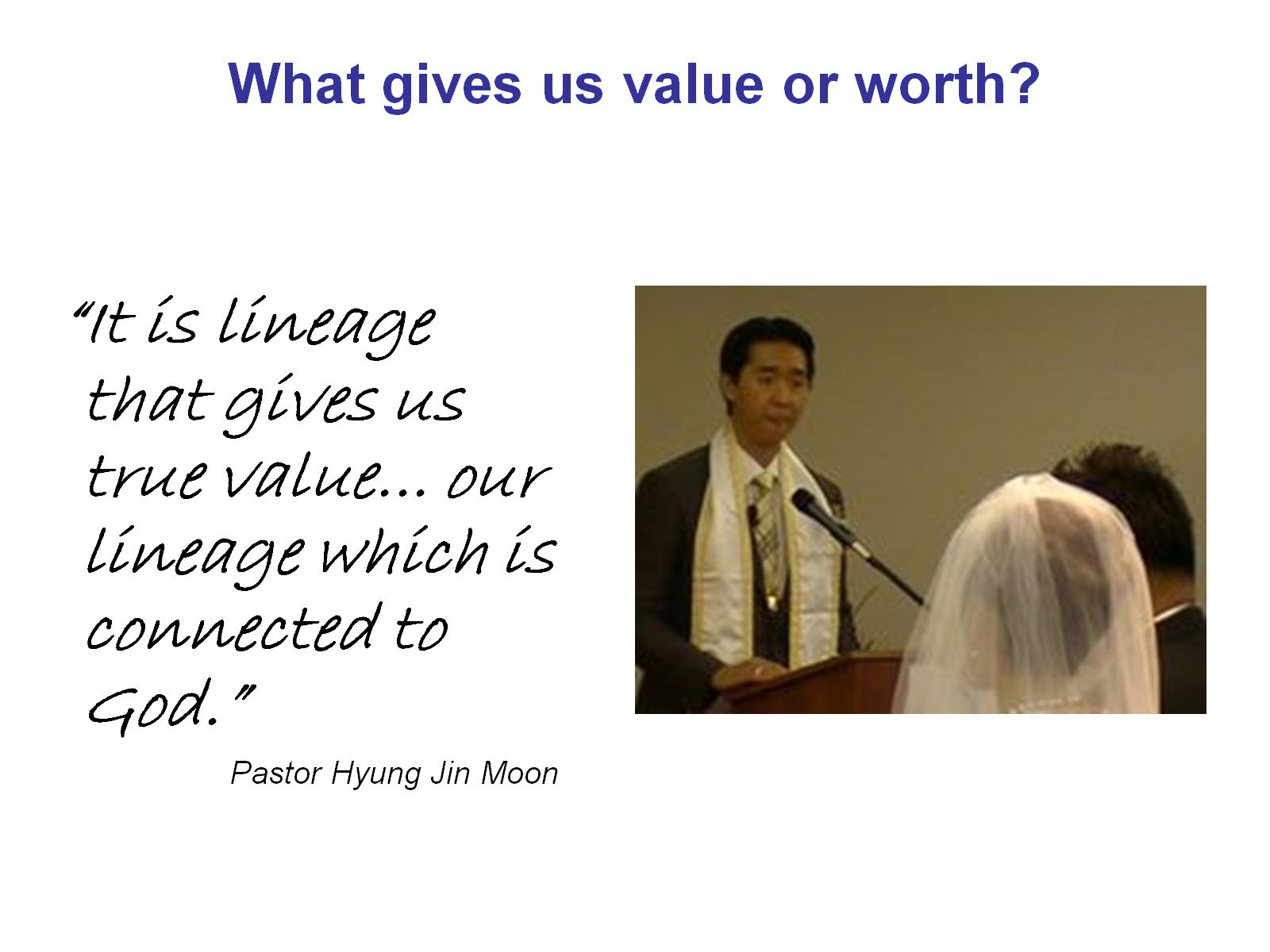 What gives us value or worth?
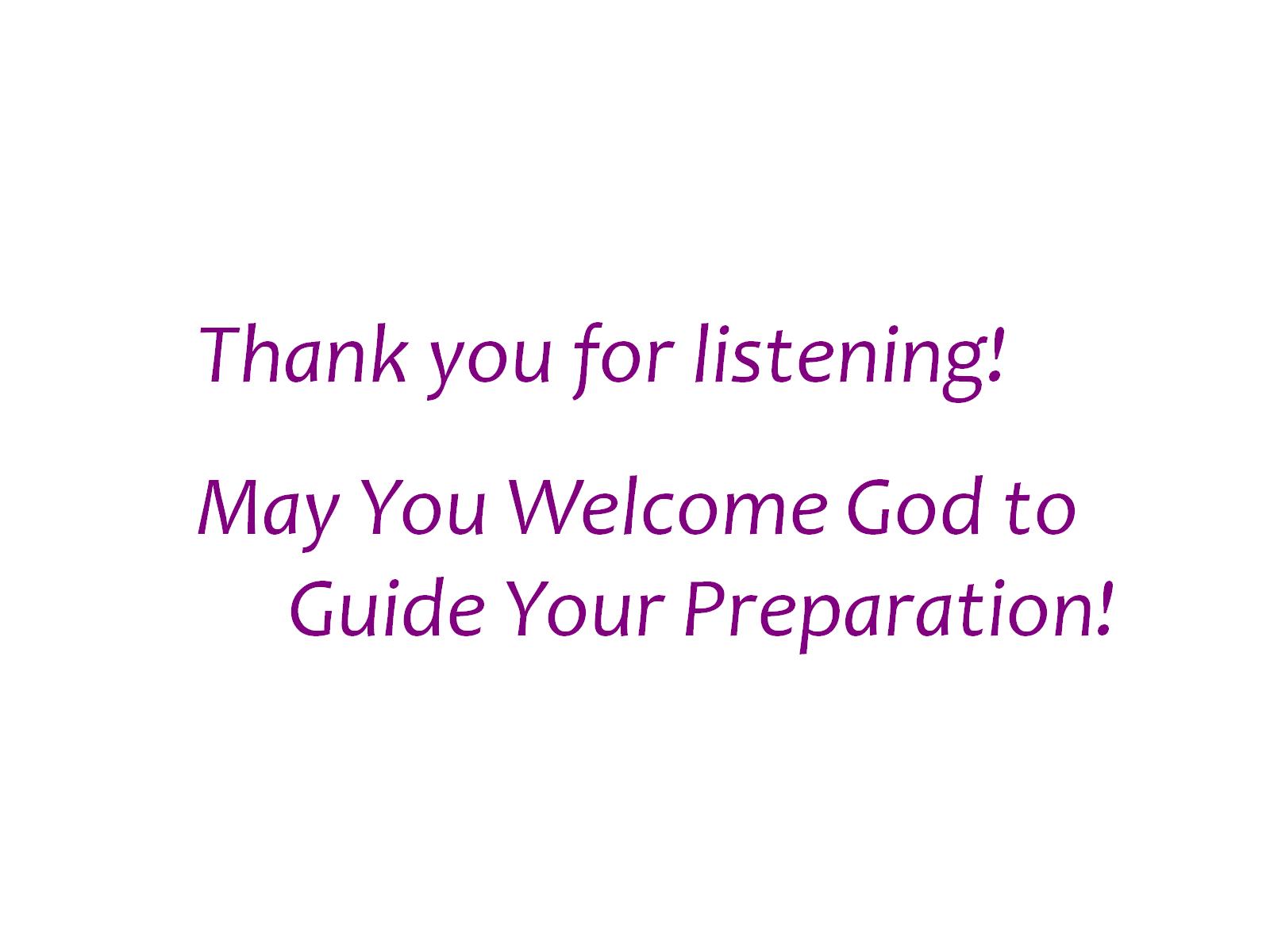